SỞ GIÁO DỤC VÀ ĐÀO TẠO TỈNH HƯNG YÊN
TỔ NGHIỆP VỤ BỘ MÔN HÓA HỌC
------------o0o-----------
MÔN HÓA HỌC 9
BÀI 37. ETILEN
Giáo viên: Nguyễn Thị Dung
Trường THCS Bảo Khê  – Thành Phố Hưng Yên
Công thức cấu tạo: 

Tính chất hóa học:
   + Phản ứng cháy:

   + Phản ứng thế với clo:
H
C
H
H
H
CH4     +  2O2                     CO2   +   2H2O
CH4  +   Cl2               CH3Cl  + HCl
Ánh sáng
Viết công thức cấu tạo và trình bày tính chất hóa học của metan (viết PTPƯ minh hoạ)?
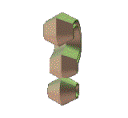 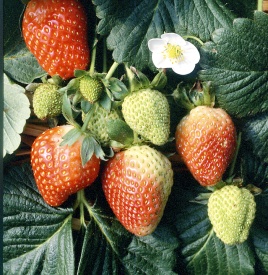 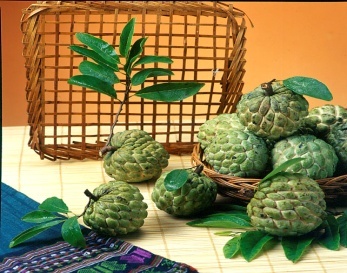 Bài 37: ETILEN
C2H4
Công thức phân tử:
28
Phân tử khối:
I. TÍNH CHẤT VẬT LÍ.
II. CẤU TẠO PHÂN TỬ.
III. TÍNH CHẤT HÓA HỌC.
IV. ỨNG DỤNG.
NỘI DUNG
Bài 37: ETILEN
Công thức phân tử:
C2H4
Phân tử khối:
28
I. Tính chất vật lí.
Etilen
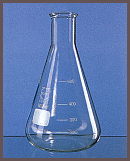 - Là chất khí, không màu. 
- Nhẹ hơn không khí vì d = 28/29.
Bài 37: ETILEN
Công thức phân tử:
C2H4
Phân tử khối:
28
I. Tính chất vật lí.
- Etilen là chất khí, không màu, không mùi, ít tan trong nước, nhẹ hơn không khí ( d= 28/29 ).
II. Cấu tạo phân tử.
Dạng rỗng
Dạng đặc
Dựa vào mô hình phân tử etilen, em hãy viết công thức cấu tạo của phân tử etilen?
H
H
H
H
- Giữa hai nguyên tử C có hai liên kết, những liên kết như vậy gọi là liên kết đôi.
- Trong liên kết đôi có một liên kết kém bền.Liên kết này dễ bị đứt ra trong các phản ứng hóa học.
C
C
Phân tử Etilen dạng rỗng
Bài 37. ETILEN
I. Tính chất vật lý.
II. Cấu tạo phân tử.
Công thức cấu tạo:
Công thức cấu tạo:
H
H
C
C
H
H
Viết gọn:
H2
C
H2
C
Đặc điểm:  
   - Giữa 2 nguyên tử Cacbon có liên kết đôi.
   - Trong liên kết đôi có một liên kết kém bền. Liên kết này dễ đứt ra trong phản ứng hóa học.
Bài tập : So sánh đặc điểm cấu tạo phân tử CH4 với phân tử C2H4?
Có 4 liên kết đơn ( C – H )
Có liên kết đôi 
( C = C )
BÀI 37. ETILEN
I. TÍNH CHẤT VẬT LÍ.
II. CẤU TẠO PHÂN TỬ.
III. TÍNH CHẤT HÓA HỌC.
1. Etilen có cháy không?
BÀI 37: ETILEN
I. TÍNH CHẤT VẬT LÍ.
II. CẤU TẠO PHÂN TỬ.
III. TÍNH CHẤT HÓA HỌC.
1. Etilen có cháy không?
Tương tự metan, etilen cháy tạo ra
khí cacbonic, hơi nước và tỏa nhiều nhiệt.
PTHH: 
	C2H4 + 3O2 → 2CO2 + 2H2O
to
BÀI 37. ETILEN
I. TÍNH CHẤT VẬT LÍ.
II. CẤU TẠO PHÂN TỬ.
III. TÍNH CHẤT HÓA HỌC.
1. Etilen có cháy không?
2. Etilen có làm mất màu dung dịch brom không?
- Thí nghiệm:
H
H
H
H
Br
Br
+
Br
Br
C
C
C
C
H
H
H
H
Br
Br
CH2
CH2
Br
Br
+
CH2
CH2
Đibrometan
Etilen
Brom
BÀI 37. ETILEN
I. TÍNH CHẤT VẬT LÍ.
II. CẤU TẠO PHÂN TỬ.
III. TÍNH CHẤT HÓA HỌC.
1. Etilen có cháy không?
2. Etilen có làm mất màu dung dịch brom không?
PTHH:
C2H4      +       Br2                                  C2H4Br2
(Không màu)
(Da cam)
(Không màu)
- Phản ứng trên được gọi là phản ứng cộng.
- Trong điều kiện thích hợp, etilen còn có phản ứng cộng với một số chất khác như clo, hidro, ….
H
H
CH2
CH2
+
H
H
C
H2
C
3
H2
Ni, t0
3
Etilen
Etan
CH2
CH2
+
Cl
Cl
Cl
C
H2
C
H2
Cl
Etilen
Đicloetan
Kết luận: Các chất có liên kết đôi( tương tự etilen) dễ tham gia phản ứng cộng.
BÀI 37: ETILEN
I. TÍNH CHẤT VẬT LÍ.
II. CẤU TẠO PHÂN TỬ.
III. TÍNH CHẤT HÓA HỌC.
1. Etilen có cháy không?
2. Etilen có làm mất màu dung dịch brom không?
3. Các phân tử etilen có kết hợp được với nhau không?
toC
p
xúc tác
toC
p
xúc tác
H
H
H
H
H
H
H
H
Nếu 2 phân tử etilen thì sản phẩm là ………..
C
C
C
C
C
C
C
C
Nếu n phân tử etilen thì sản phẩm là ………..
+
+
………..CH2
CH2
CH2
CH2
CH2
CH2 …..
nCH2
CH2
)n
(
Xúc tác
Áp suất, to
CH2
CH2
Etilen
Polietilen (PE)
- Polietilen là chất rắn, không tan trong nước, không độc. Nó là nguyên liệu quan trọng trong công nghiệp chất dẻo.
Phản ứng trùng hợp
BÀI 37. ETILEN
I. TÍNH CHẤT VẬT LÍ.
II. CẤU TẠO PHÂN TỬ.
III. TÍNH CHẤT HÓA HỌC.
t0
1. Etilen tham gia phản ứng cháy với oxi :  C2H4 +3O2 → 2CO2 + 2H2O
2. Etilen phản tham gia ứng cộng:       C2H4   +  Br2 →   C2H4Br2
p
3. Etilen tham gia phản ứng trùng hợp:  nCH2=CH2  →    (-CH2 - CH2 -)n
xt,t0
IV. ỨNG DỤNG.
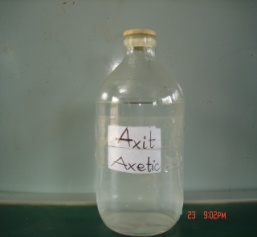 Đicloetan
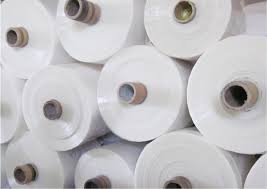 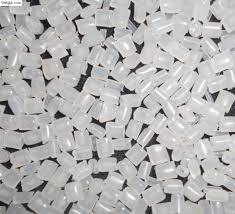 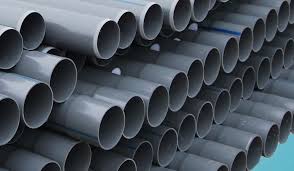 Nhựa PE, PVC
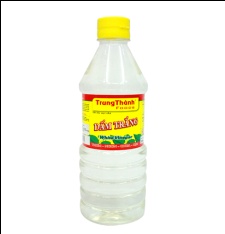 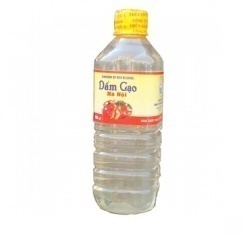 ETILEN
Dicloetan
Axit axetic
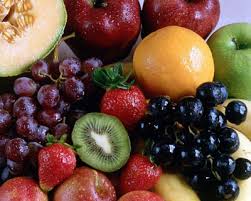 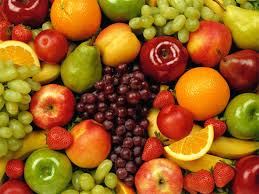 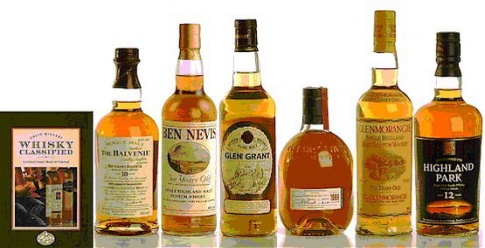 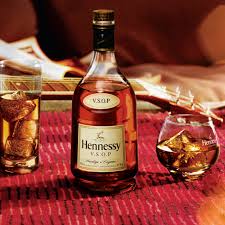 Kích thích hoa quả mau chín
Rượu etylic
Là chất khí, không màu, không mùi,
I. TÍNH CHẤT VẬT LÍ
Ít tan trong nước
- Nhẹ hơn không khí (d=28/29)
II. CẤU TẠO PHÂN TỬ
H2C = CH2
III. TÍNH CHẤT HÓA HỌC
Phản ứng cộng: 
C2H4 + Br2 → C2H4Br2
Phản ứng cháy: 
C2H4   +  3O2  →  2CO2  +  2H2O
ETILEN
t o
Phản ứng trùng hợp
 nCH2=CH2 →   (  CH2 – CH2    )n
p
xt,t0
IV. ỨNG DỤNG
Là nguyên liệu để sản xuất nhựa PE, nhựa PVC, 
Rượu etylic, axit axetic, Đicloetan, kích thích hoa 
quả mau chín…
BÀI 37. ETILEN
Bài tập 1: Điền từ thích hợp “có” hoặc “không” vào các cột sau:
Làm mất màu dd Brom
Đặc điểm
Phản ứng trùng hợp
Tác dụng với oxi
Có liên kết đôi
Hợp chất
Metan
Không
Không
Không
Có
Etilen
Có
Có
Có
Có
Bài tập 2: Loại túi đi chợ nào sau đây thân thiện với môi trường hơn?
A. Túi nilon.
B. Túi giấy dùng 1 lần.
C. Túi vải dùng nhiều lần.
C
D. Không có loại túi nào trong 3 loại trên.
Bài tập 3
    Bằng phương pháp hóa học hãy nêu cách loại bỏ khí Etilen có lẫn trong khí Metan để thu được khí Metan tinh khiết. 
Viết phương trình phản ứng minh họa.
Đáp án: 
Dẫn hỗn hợp khí Etilen và Metan qua dung dịch Brom dư.
 Khi đó khí Etilen bị giữ lại trong dung dịch Brom theo phương trình phản ứng:
                          C2H4   +  Br2                C2H4Br2
Khí Metan không phản ứng với dung dịch Brom sẽ thoát ra ngoài.
Bài tập 4:
Khi cho 4,48 lít hỗn hợp khí metan và khí etilen ở đktc đi qua bình đựng dung dịch Brom thì lượng Brom tham gia phản ứng là 16 (g). 
- Tính thành phần phần trăm về thể tích mỗi khí trong hỗn hợp
Hướng dẫn
 Viết phương trình hóa học
 Tính số mol của Brom?
 Xác định số mol của C2H4? => Thể tích của C2H4 và CH4 = ?
- Tính phần trăm về thể tích của C2H4 và CH4 = ?
Đáp án: %VC2H4 = %VCH4 = 50%
Hướng dẫn học sinh tự học
Đối với tiết học này: 
Học bài, làm bài tập 4 /119 SGK ( tính theo PTHH pư cháy của etilen)
Bài tập 3a, bài 6 sgk/21- HD học KHTN lớp 9 tập 2.
Đối với tiết học tiếp theo: Chuẩn bị:
* Viết công thức cấu tạo của Axetilen C2H2
* Từ đó so sánh với Etilen C2H4
* Từ thành phần và công thức cấu tạo, suy đoán tính chất hoá học của Axetilen